نشاط
أدوات
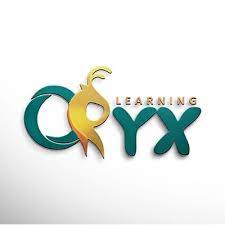 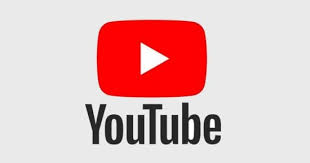 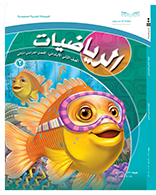 الفصل الحادي عشر
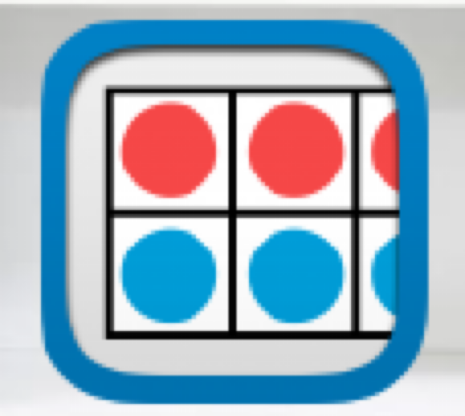 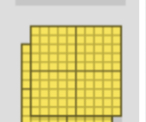 (القياس) الطول والمساحة
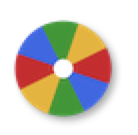 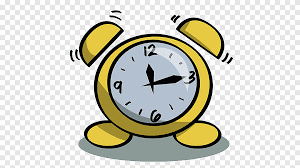 (١١-٤) استعمال مسطرة السنتمترات
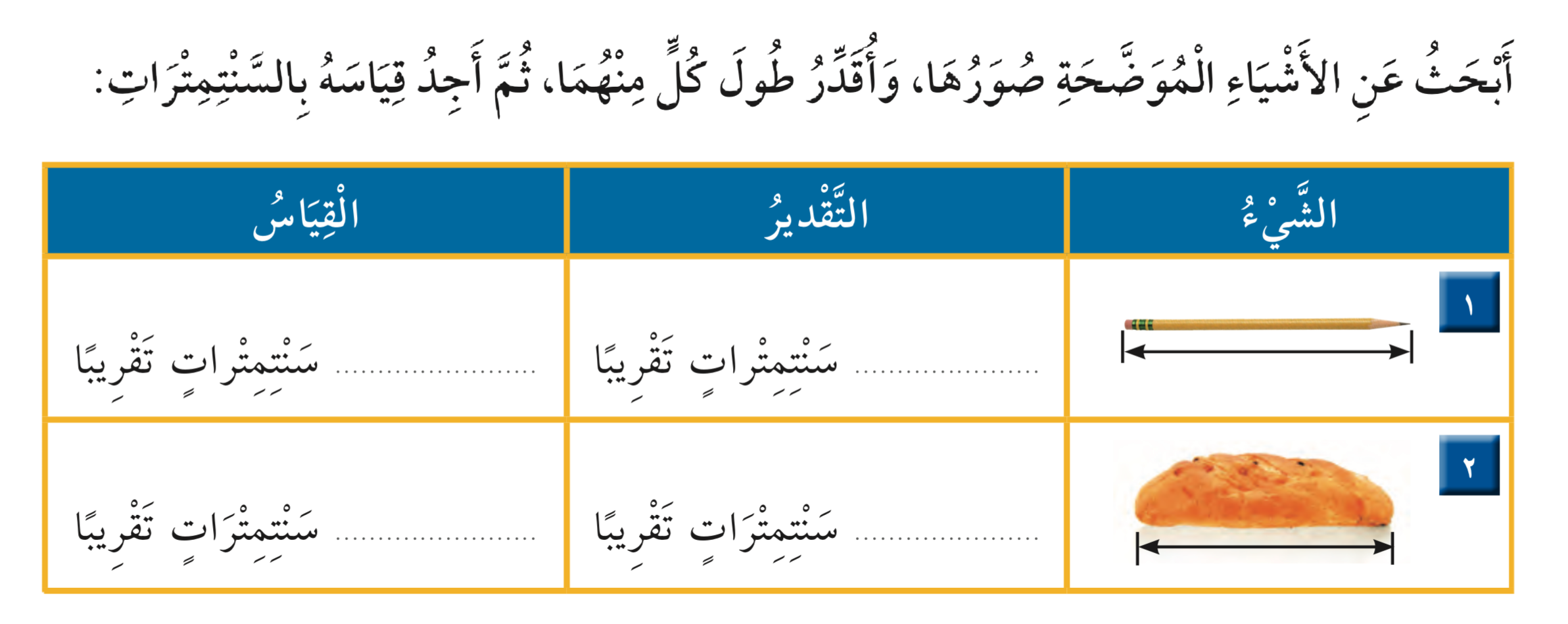 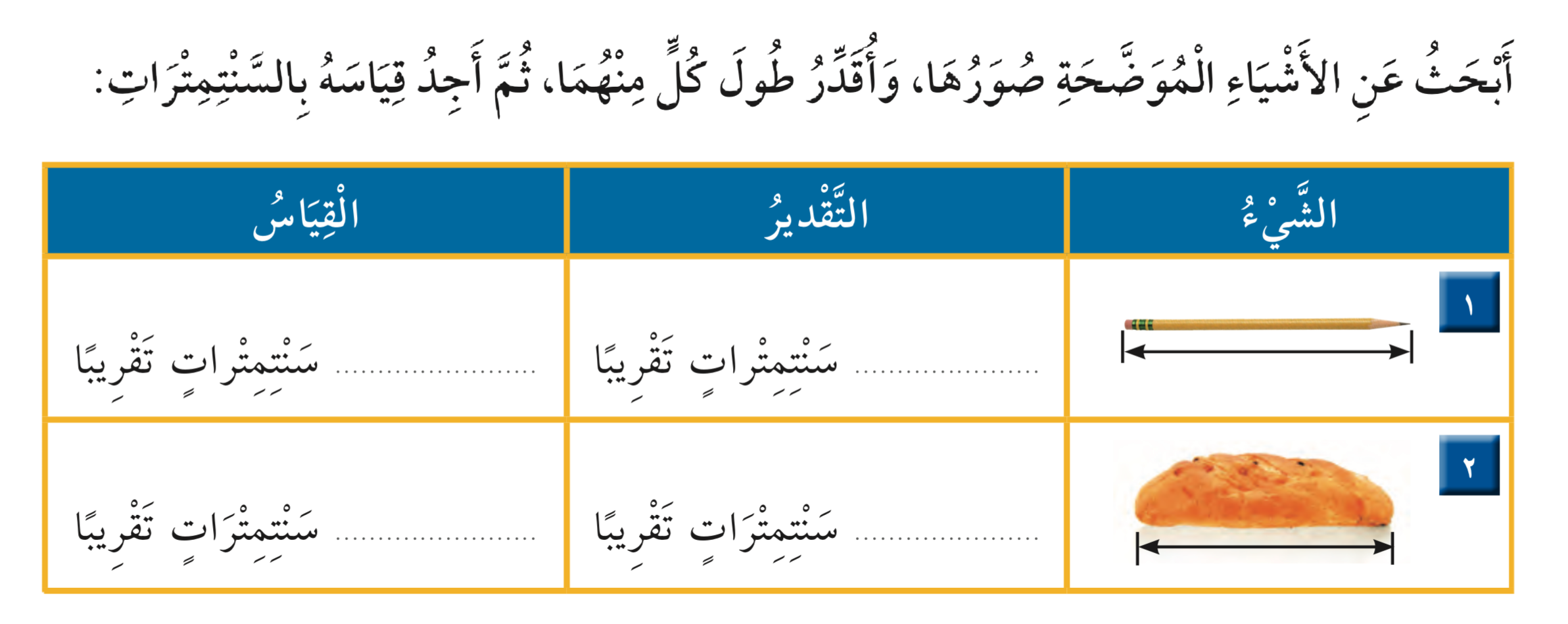 ١١
١٠
٩
١٠
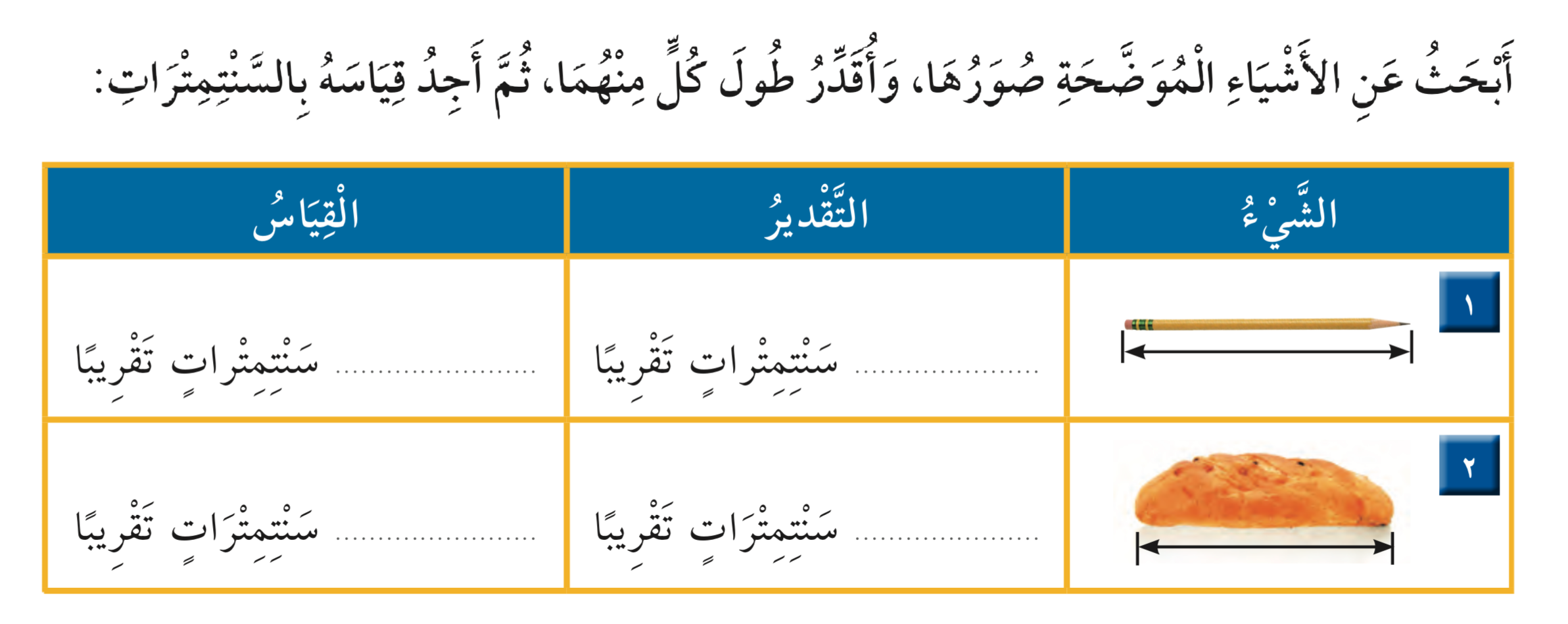 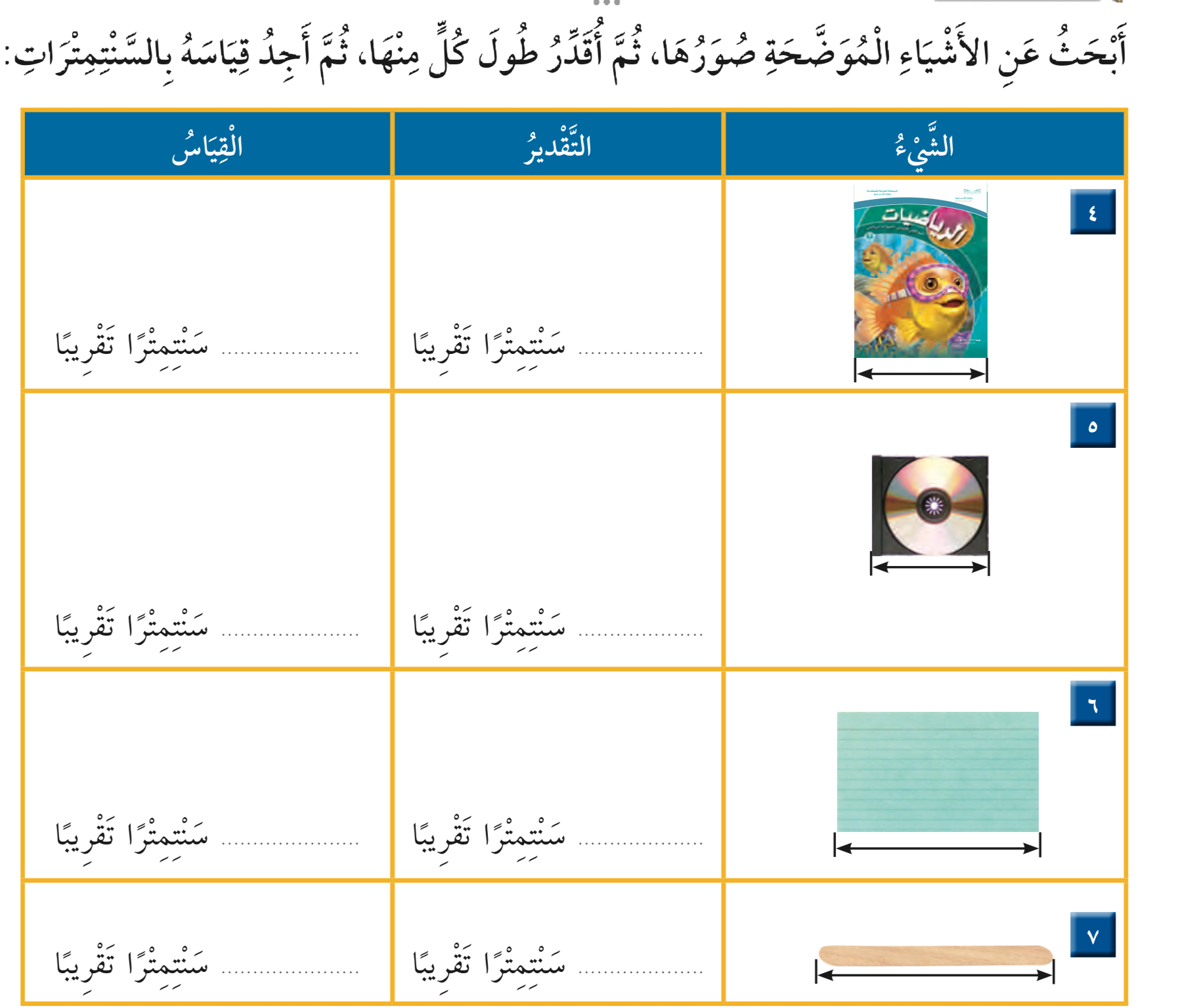 ٢٢
٢٠
١٣
١٥
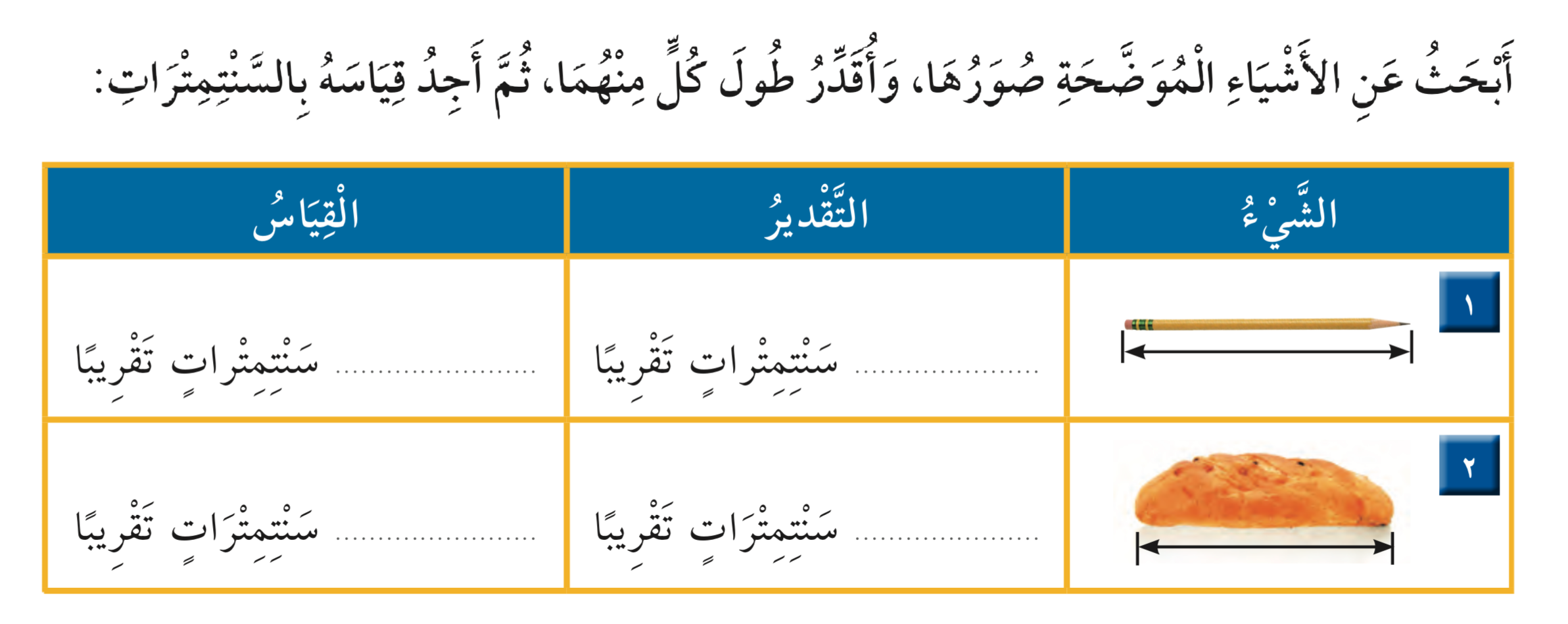 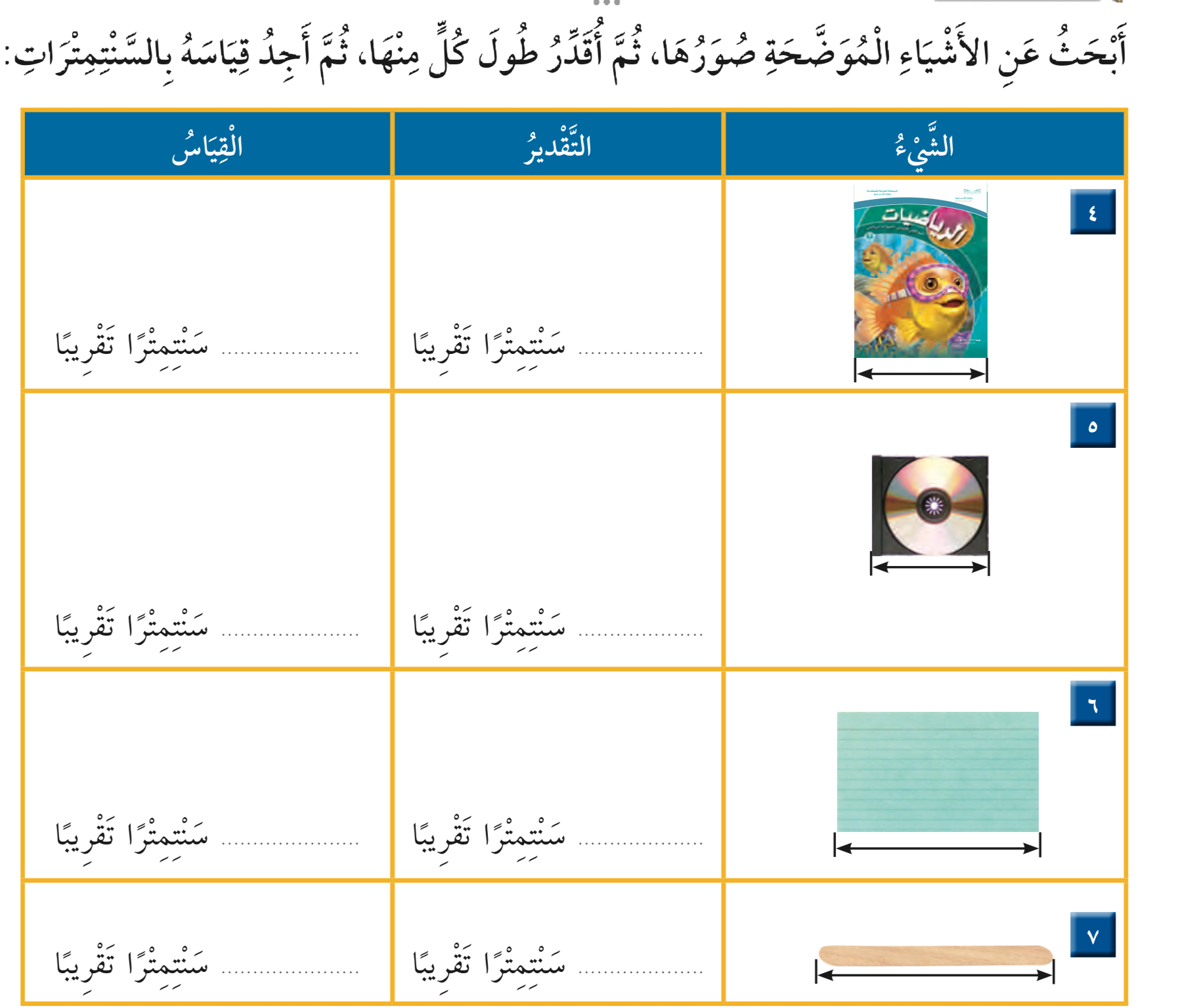 ٢٥
٢٧
١٥
١٥
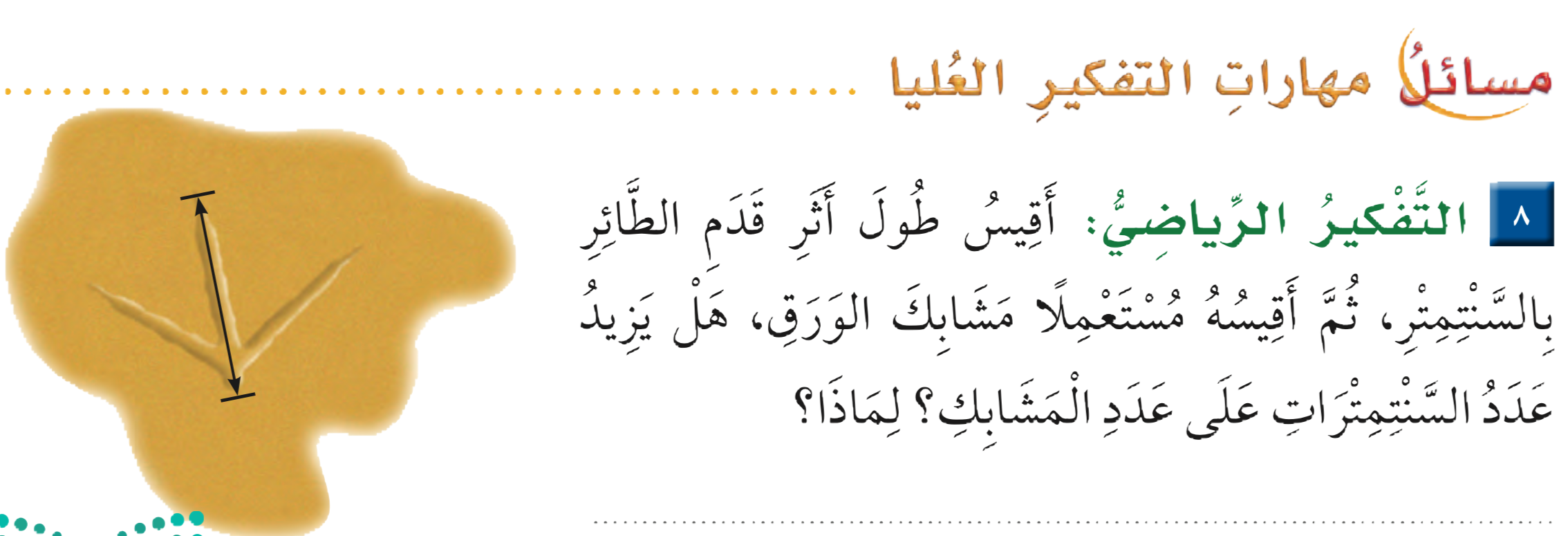 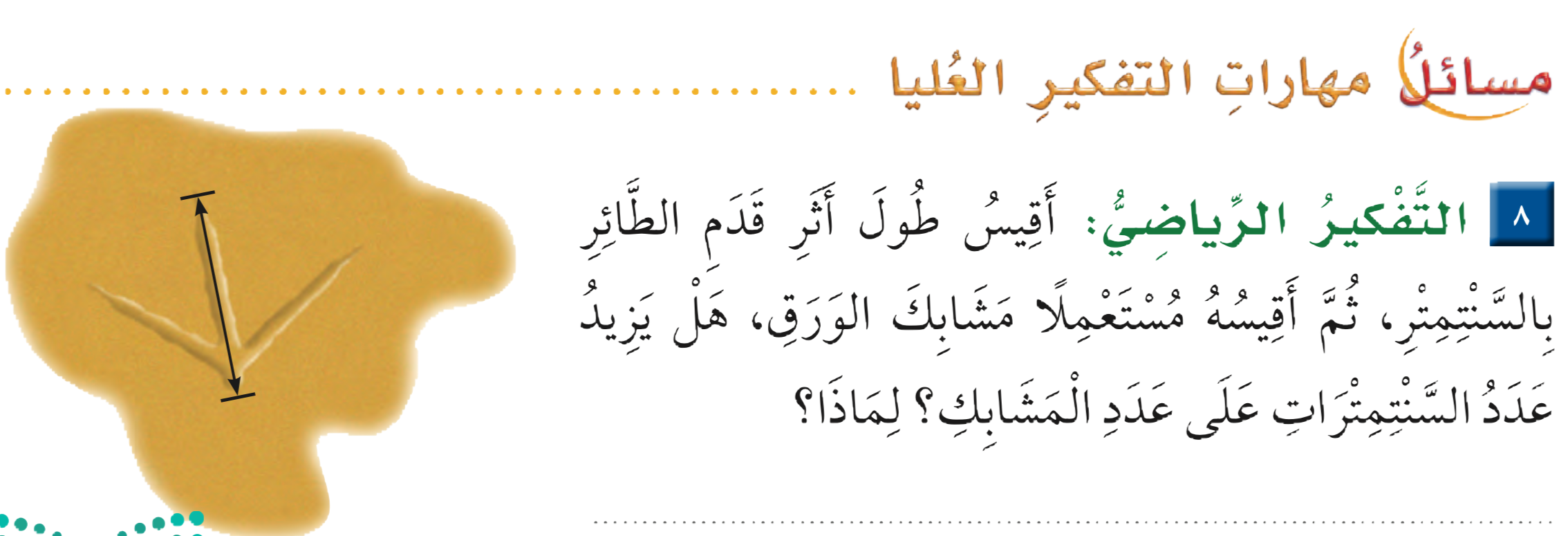 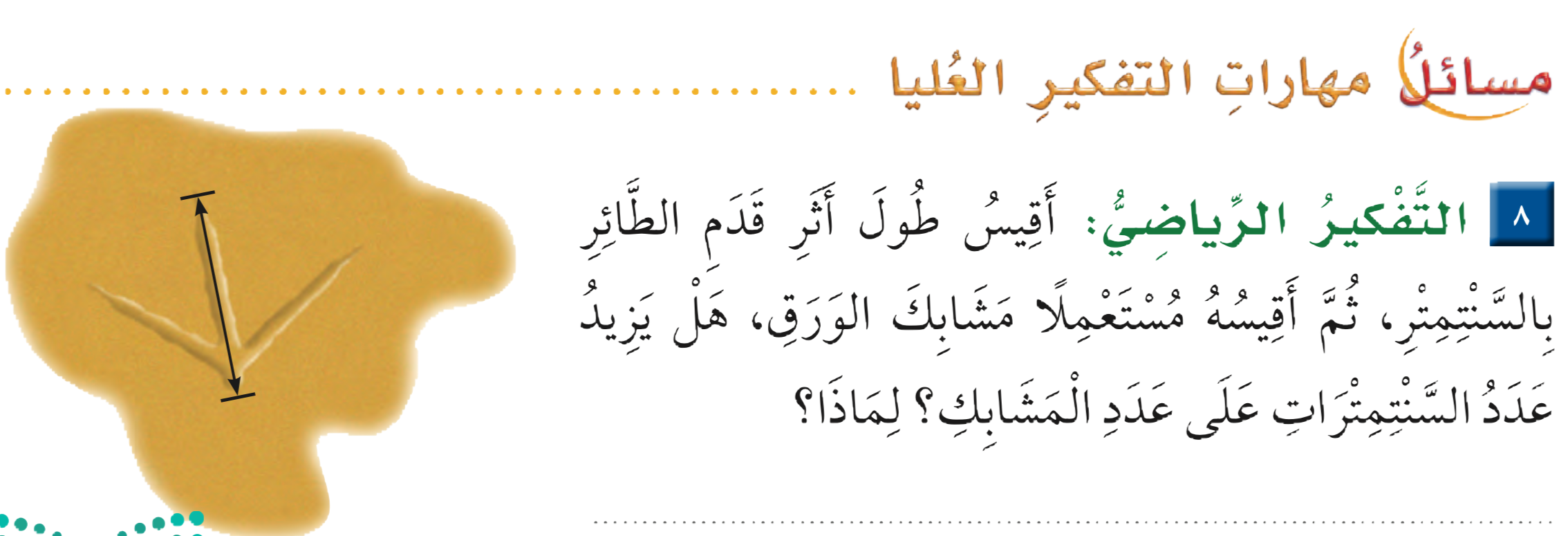 ٦سنتمترات
٢ مشبك